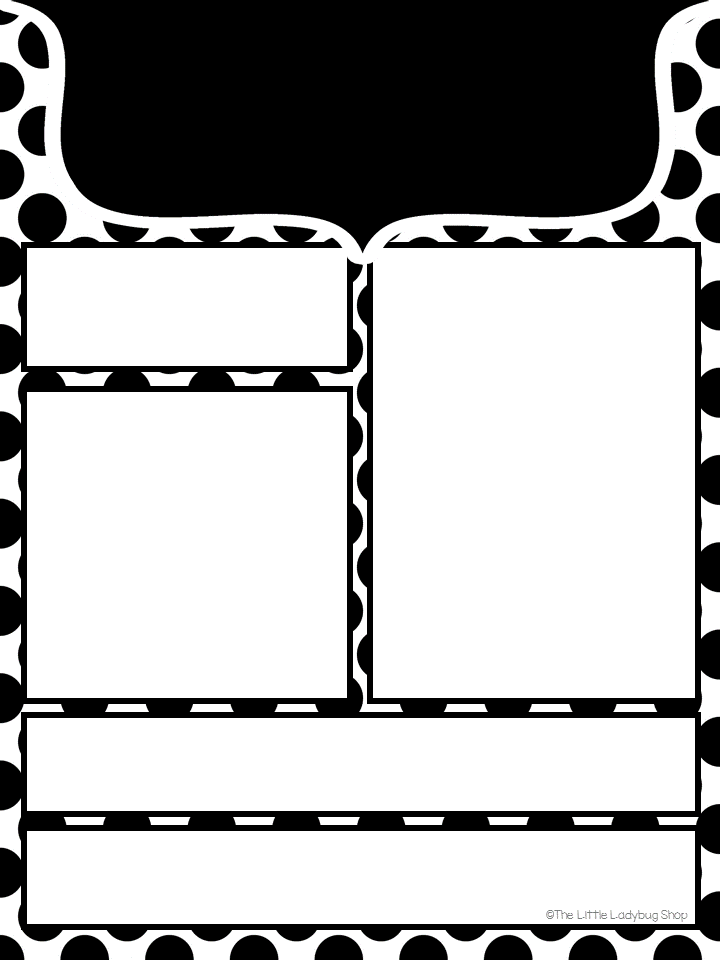 April 
Week of the 16tH
Week of the Young Child
Reminders
 
April 16-20th Week of the Child
April 24-26th Spring Photo Days (graduation and individual photos)  My class will be on the 26th – I let you know on the time so those that don’t attend that day can make arrangements to come.
May 16th Year End Celebration 6:00pm
May 25th Last Day of School
Monday…….....Movement (pm)
Tuesday………..Science (pm)
Wednesday.….Music (pm)
Thursday……….Library (pm) & Cooking (pm)
Friday……….…..Art Museum (pm)
Peek at the Week
Week of the Young Child is April 16th -20th we will be having daily themed activities – We will be doing activities related to each them day.
Music Monday – Make Maracas 
Tasty Tuesday – Cake Boss
Work Together Wednesday – Obstacle Course
Artsy Thursday – Paint Branches 
Family Friday – Have a tasty treat with your child and drop off
Just a reminder if your child would like to ride bikes they need to bring a helmet from home.  You can leave a helmet at the school in their cubby or bring one back and forth.  On Wednesday we will have a bike expert come in and check your child's helmet, to make sure it is properly adjusted.   Thanks
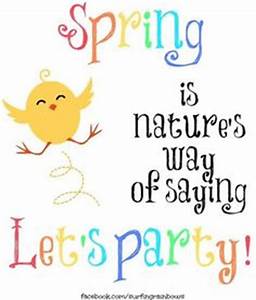 Thank you to Axel, Ava, Camden, William, and Arlo for bringing snacks last week.
Contact info….		 
Phone: 307-745-7256   
prek2class@laramieopenschool.org
©The Little Ladybug Shop